ADABIYOT
5- sinf
Mavzu: “Botir tikuvchi” ertagi (davomi)
Mustahkamlash
Shoh va shahzodalar emas, balki oddiy xalq
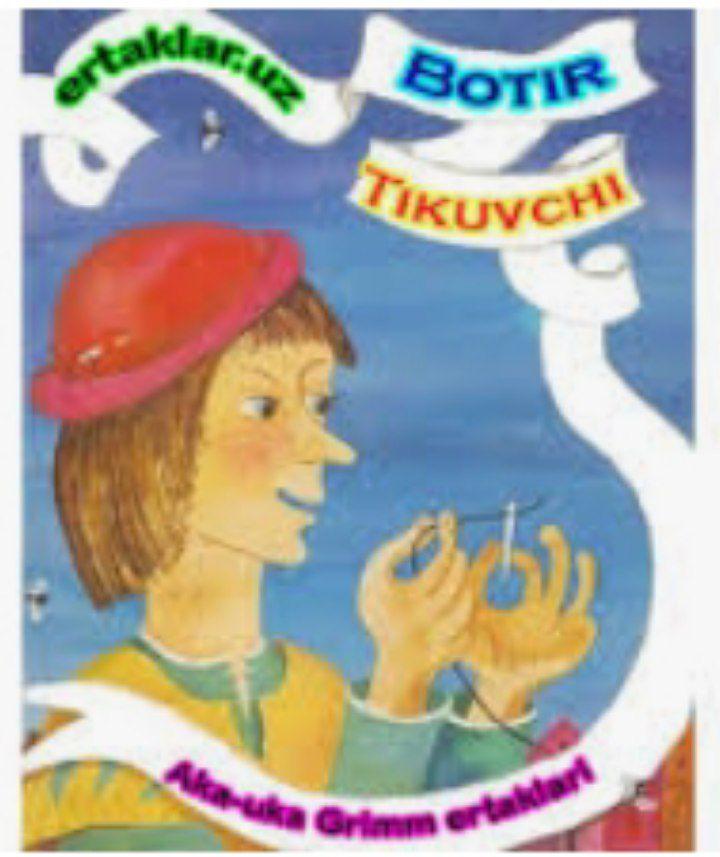 Gans
“Bolalar va oilaviy ertaklar”
200 dan ortiq
Aqlli Gans
“Men kuchsizman-u, aqlliman,
 sen bo‘lsang ahmoqsan-u
kuching ko‘p. Men seni har 
vaqt aldab keta olaman”.
Gans omon qoldi
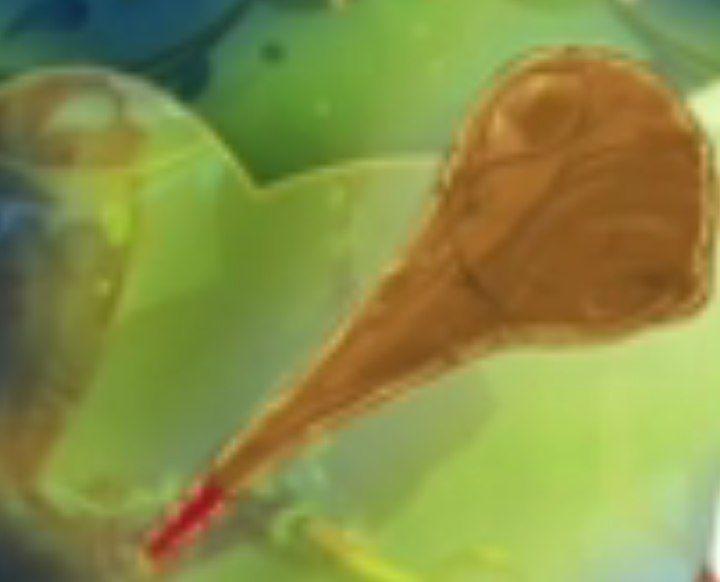 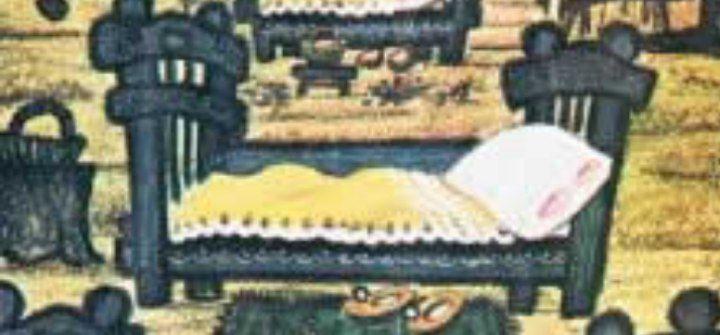 Gurzi
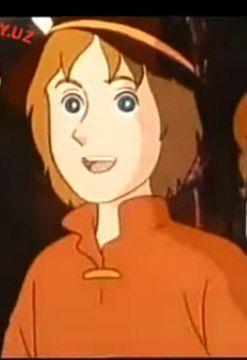 Karavot
Gans
Ulkan odam
Gans qirol saroyida
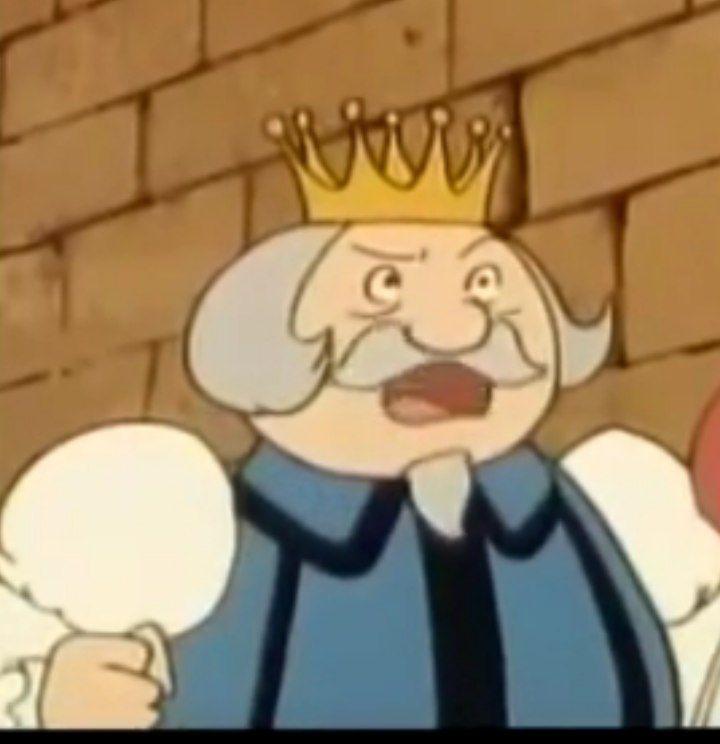 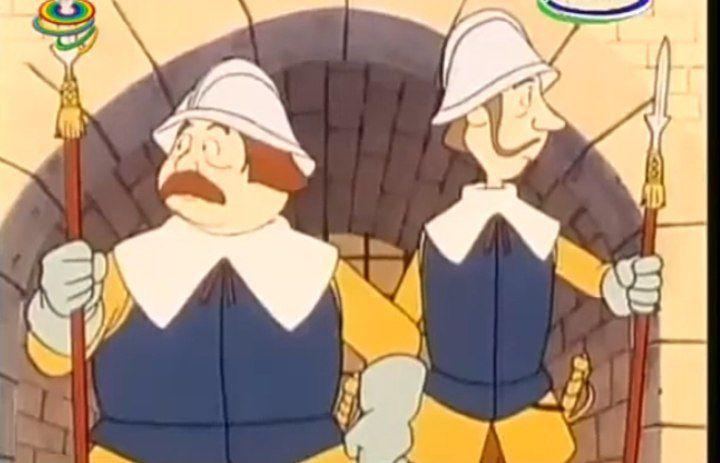 Chiqqanda jahlim yomon, yettisin etgum gumdon!
Gans qaroqchilarni yengdi
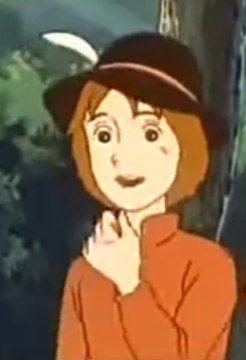 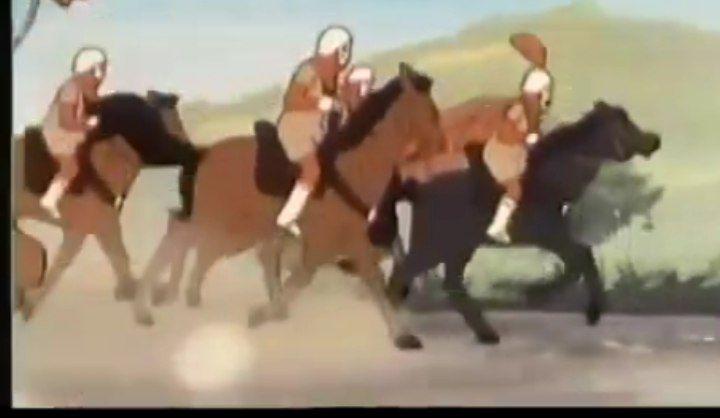 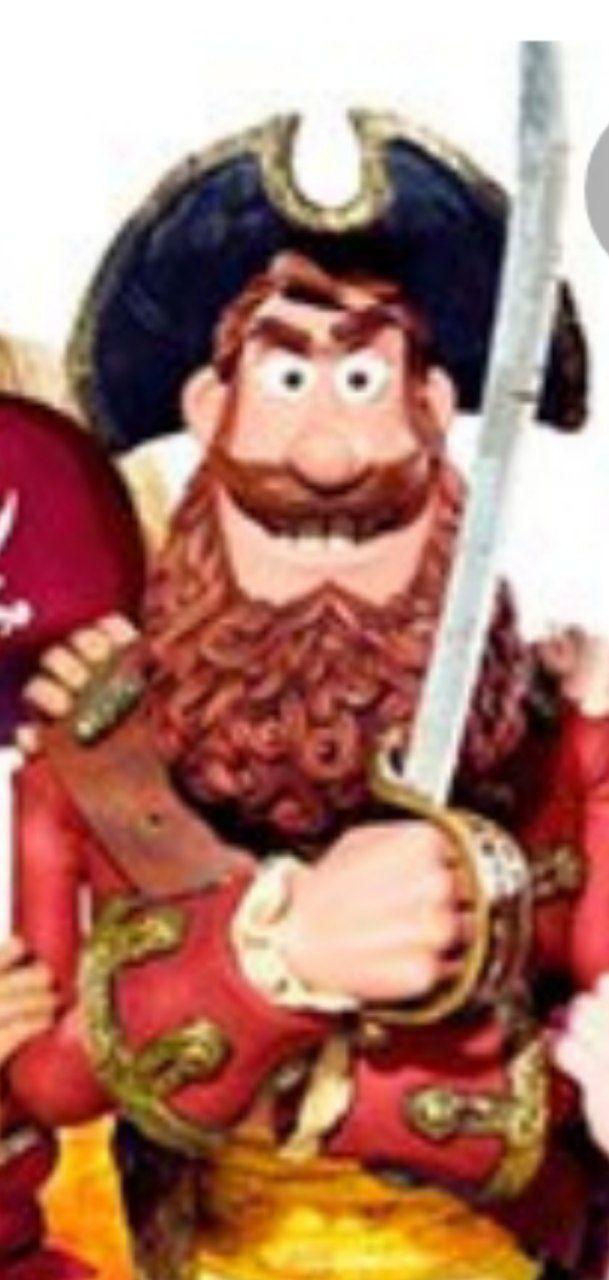 Suvoriylar
Gans
qaroqchi
tosh
Gansning yakkashox bilan olishuvi
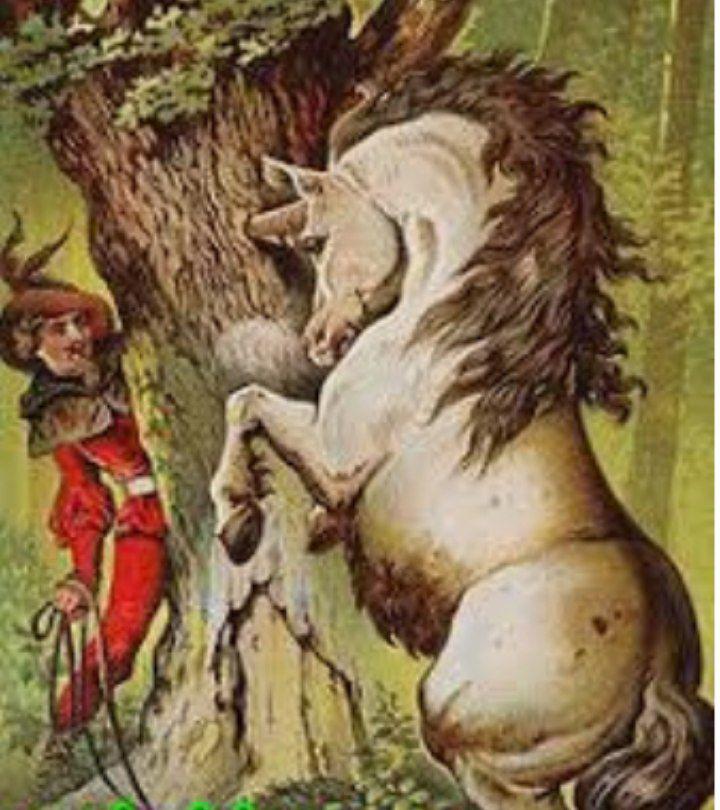 Qirol yakkashoxni ko‘rib uning vajohatidan qo‘rqib qochib ketibdi. Shu bo‘yicha orqaga yo‘l topa olmabdi.
Ertak yakuni
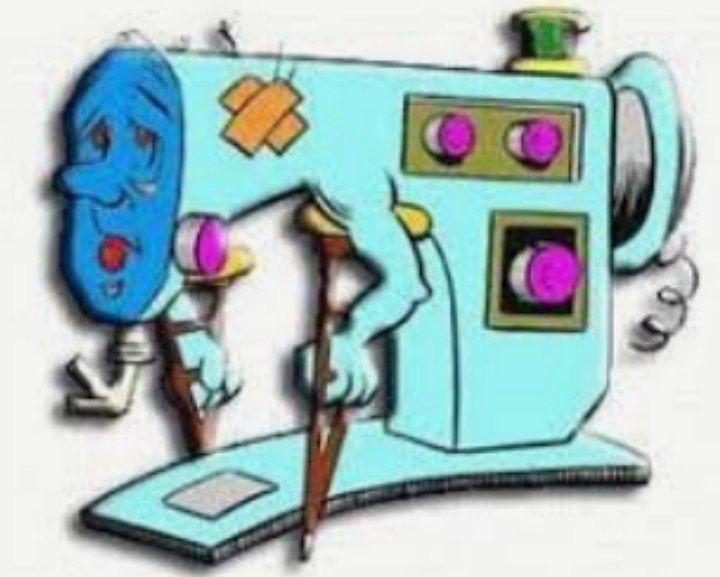 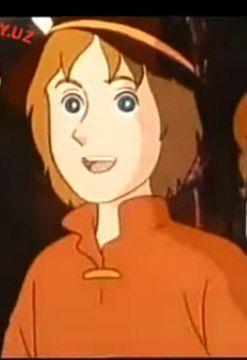 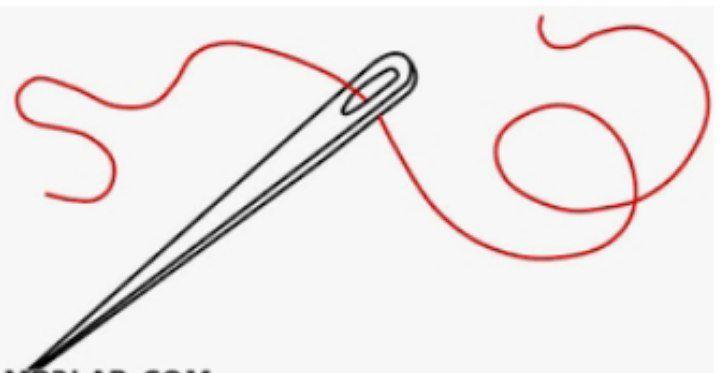 Gans o‘z ishini
 davom ettiribdi.
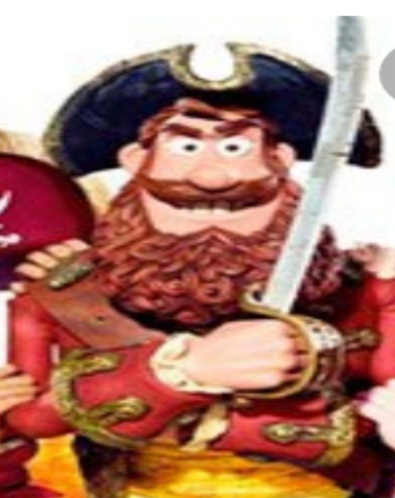 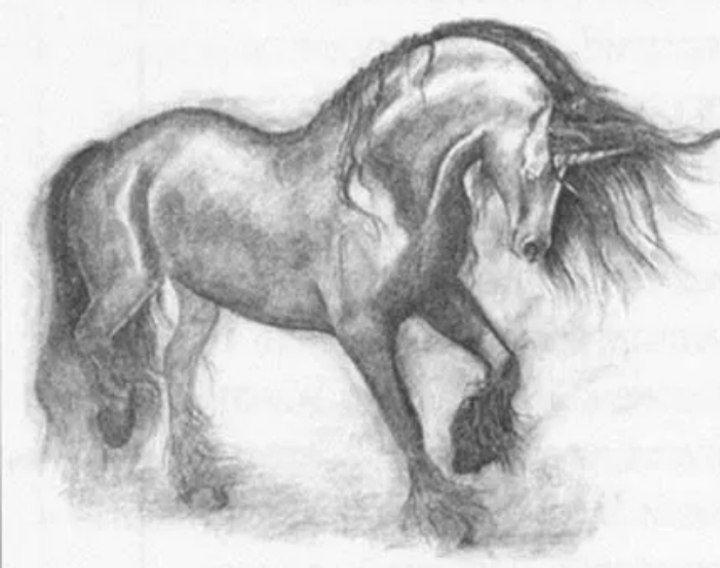 Gans qanday omon qoldi?
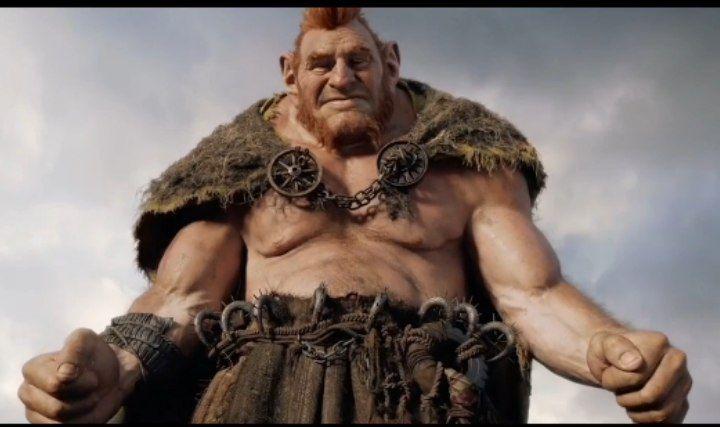 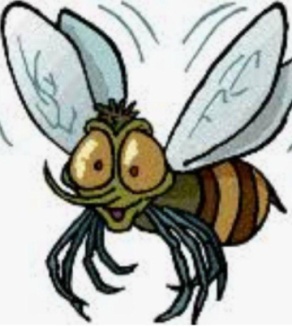 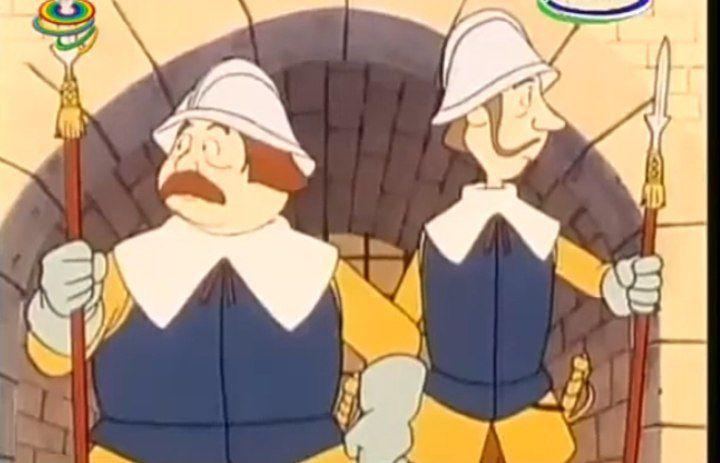 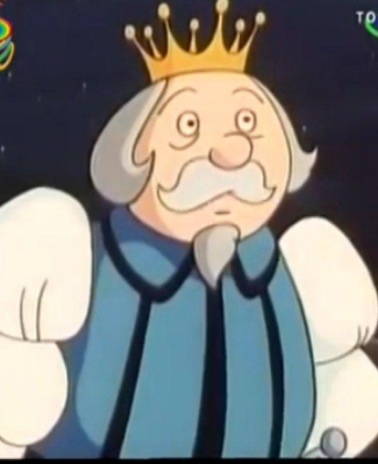 Tekinxo‘r pashshalarga, maqtanchoq katta odamga, makkor qirolga va soqchilarga yaxshi muomalada bo‘ladi.
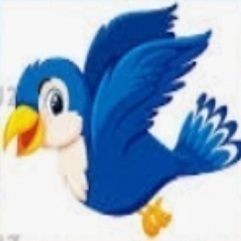 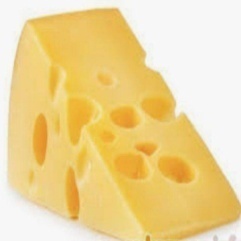 Ertakning ahamiyati
Agar inson bolasi to‘g‘riso‘z,
 halol, mard, topqir va tirishqoq
 bo‘lsa, unga hech qanday yovuz
kuch bas kelolmaydi.
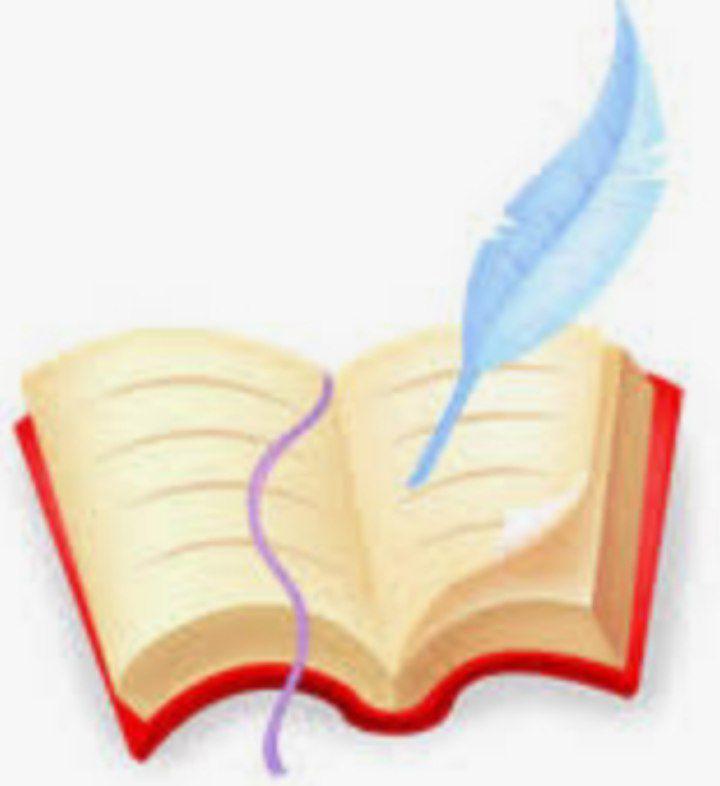 Mustaqil bajarish uchun topshiriq:
Savol va topshiriqlarni bajaring.
8 - topshiriqni daftaringizga yozing.
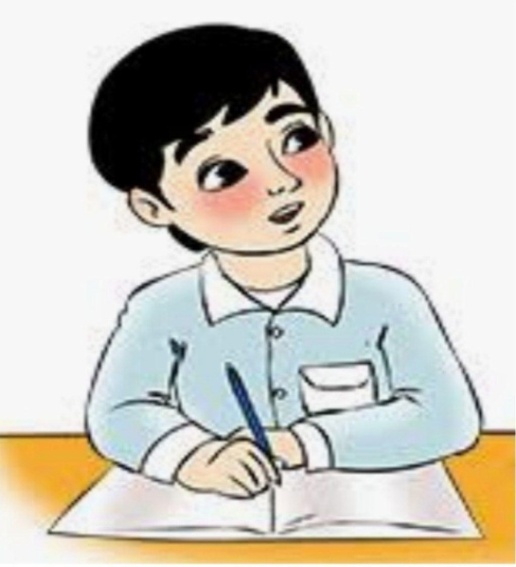 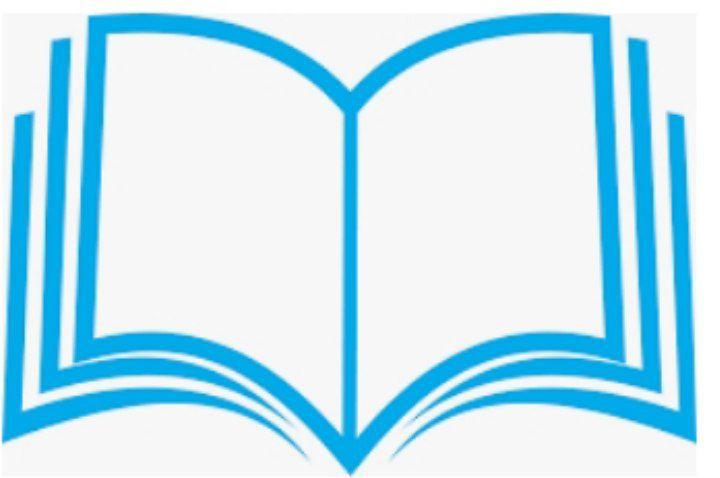 86
87
bet